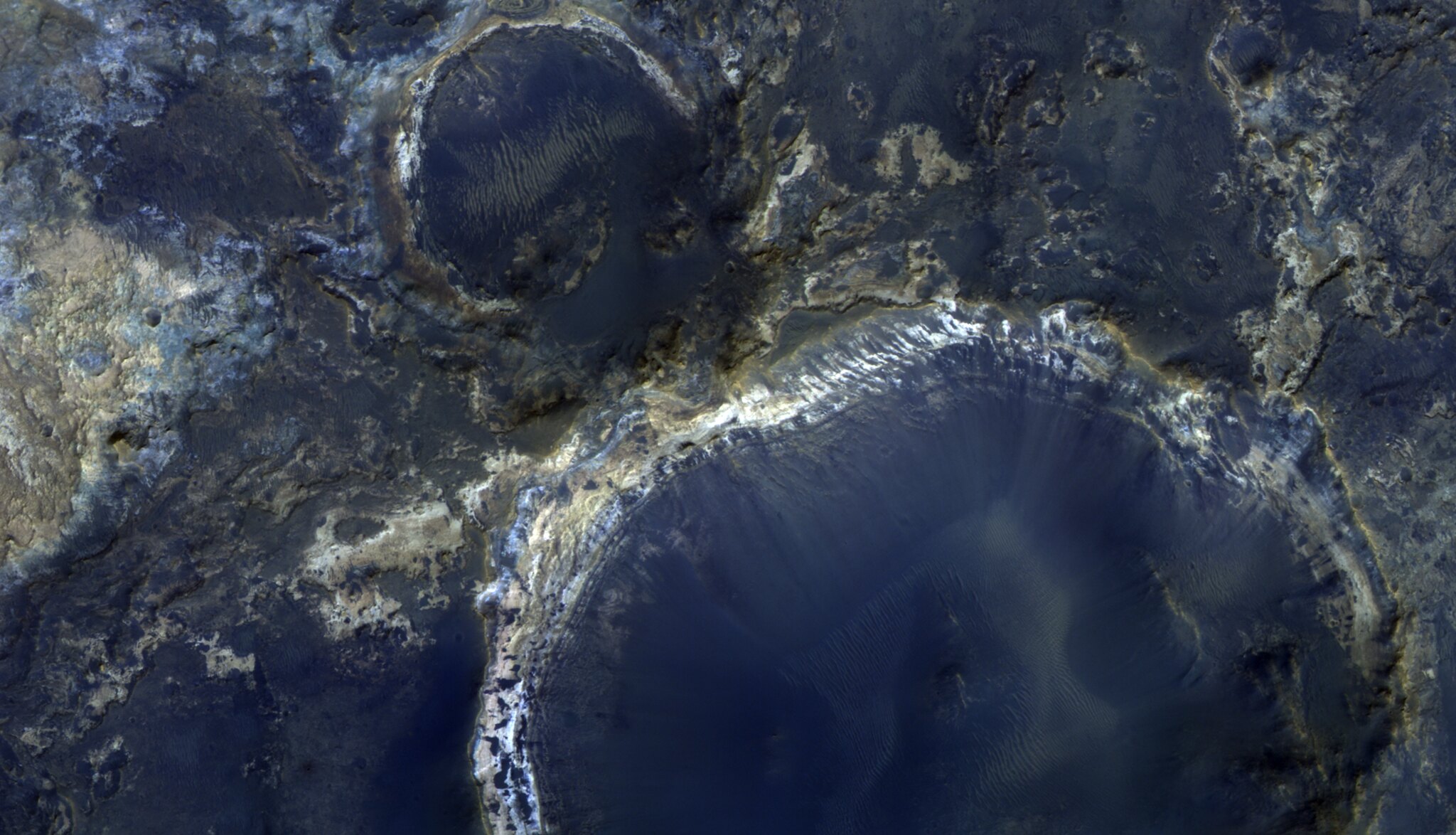 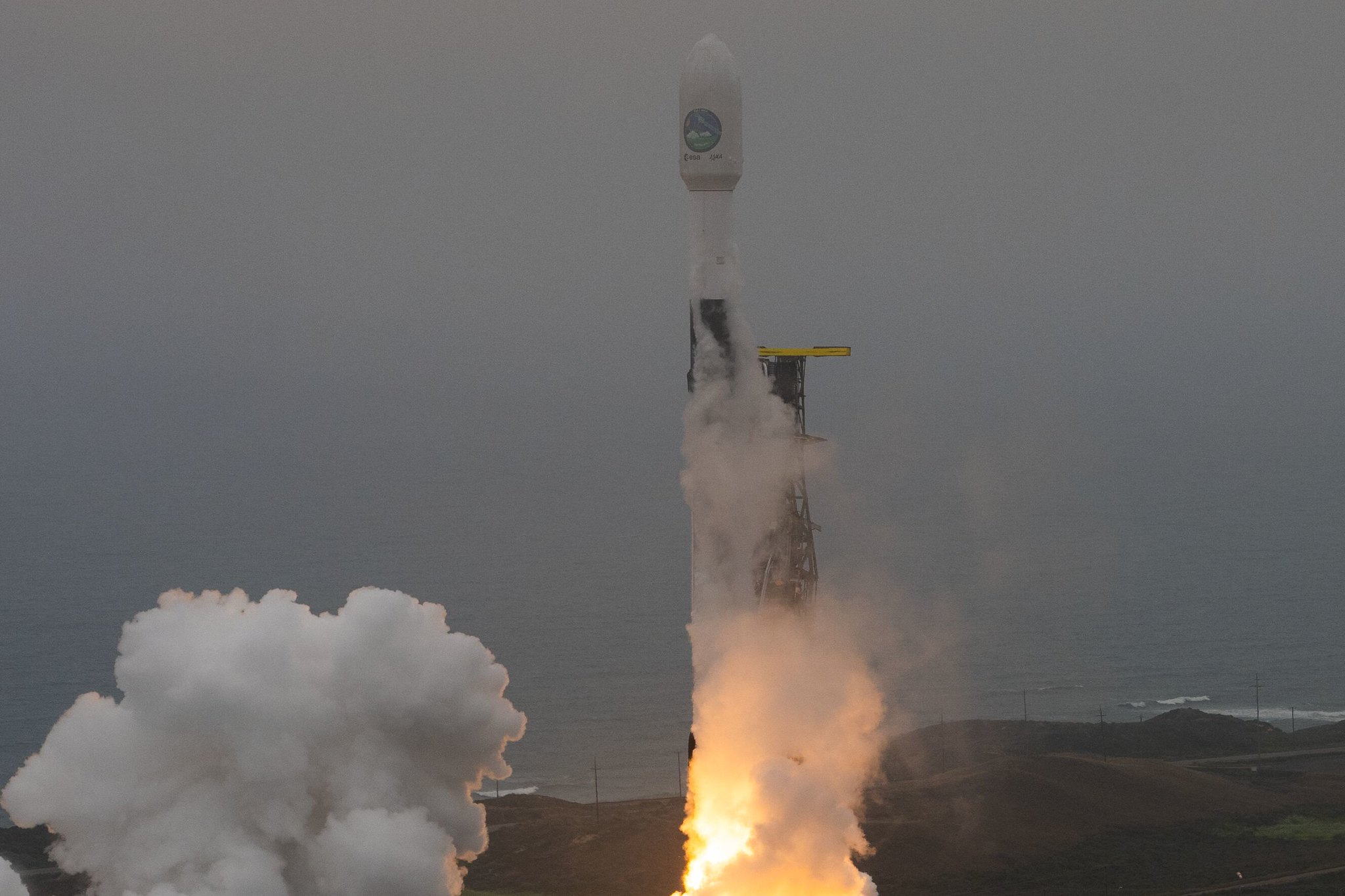 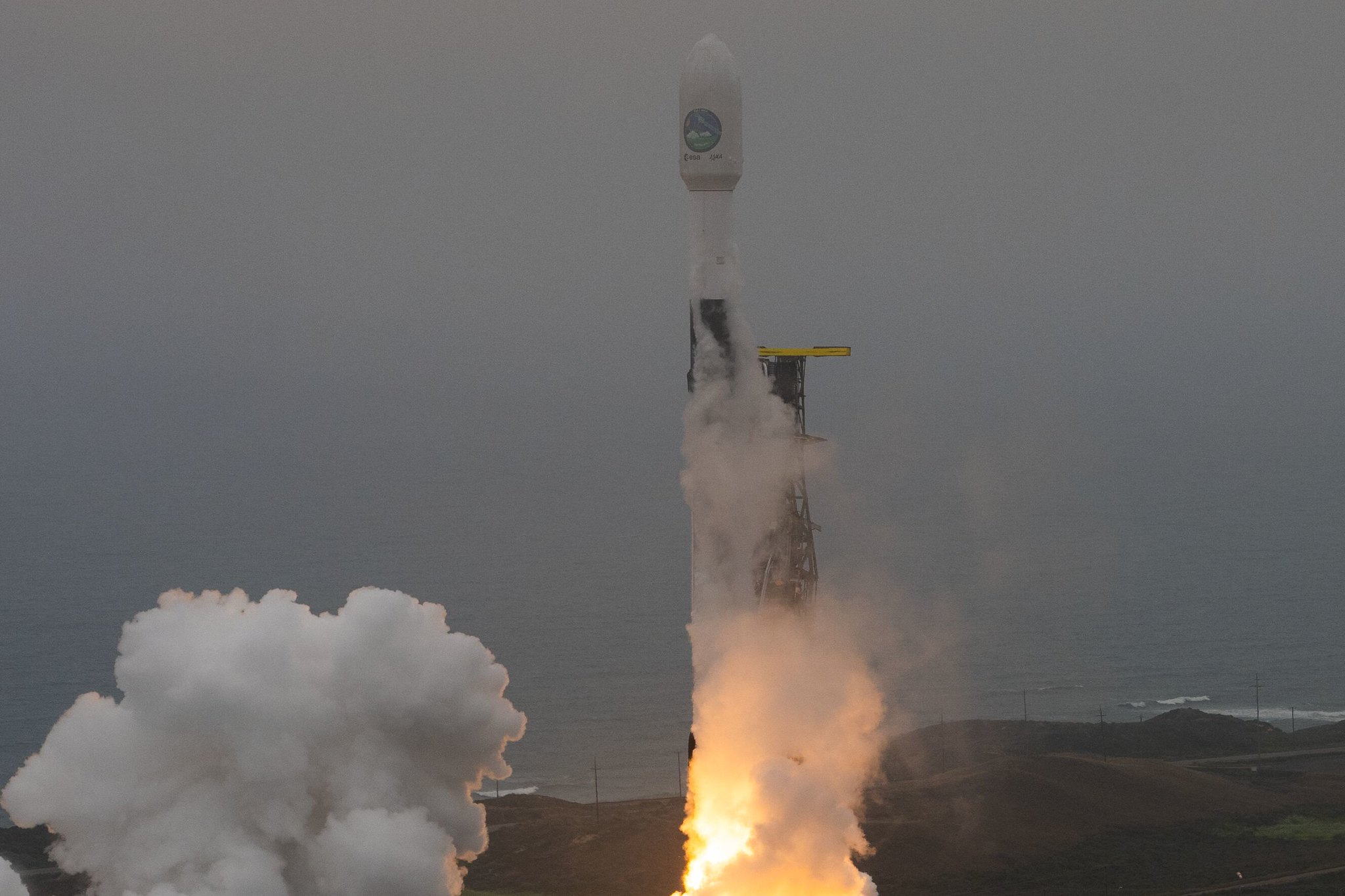 VESMÍRNÁTURISTIKA
Zuzana Korbelová
Zš Svítkov 9.B
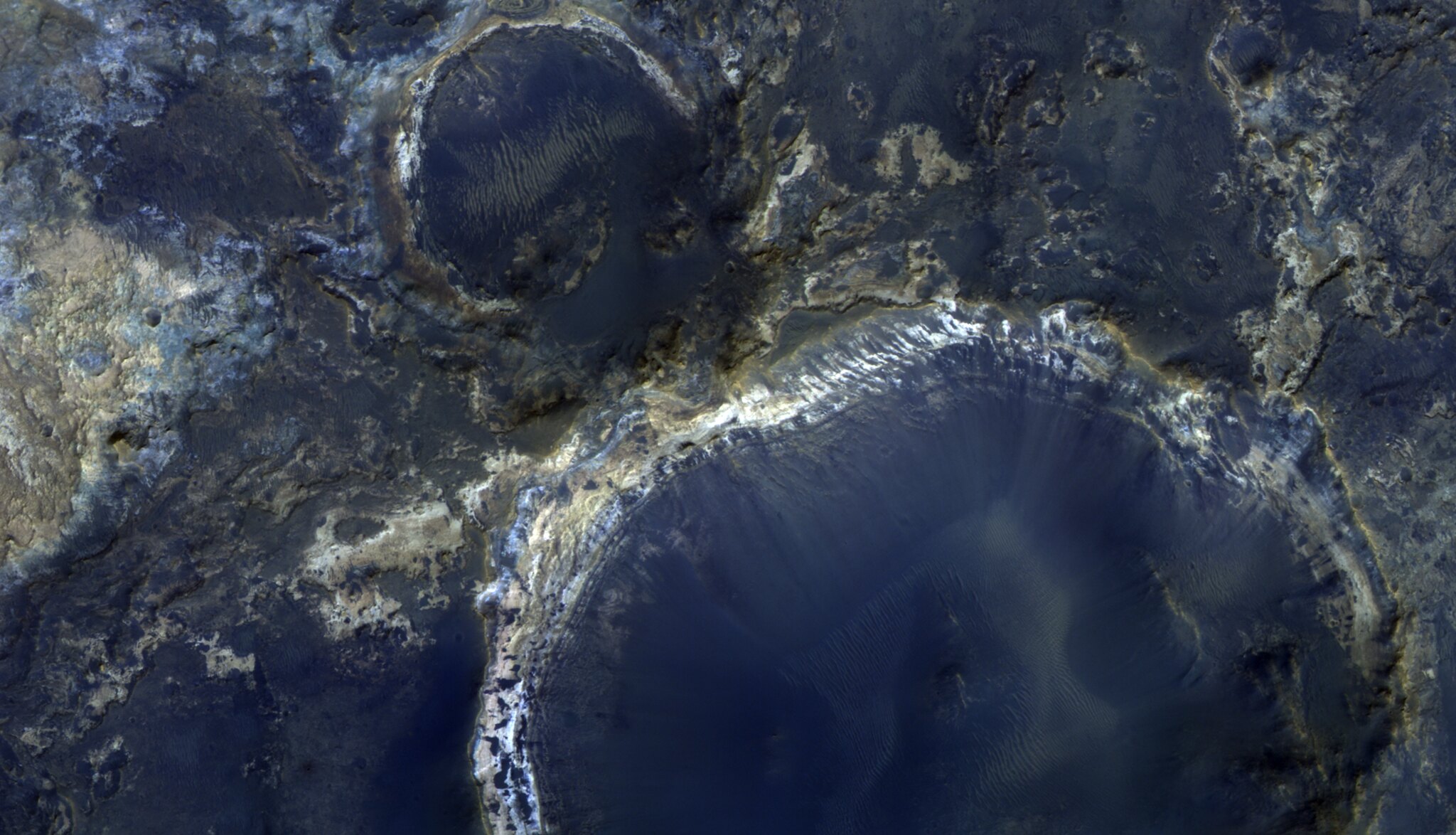 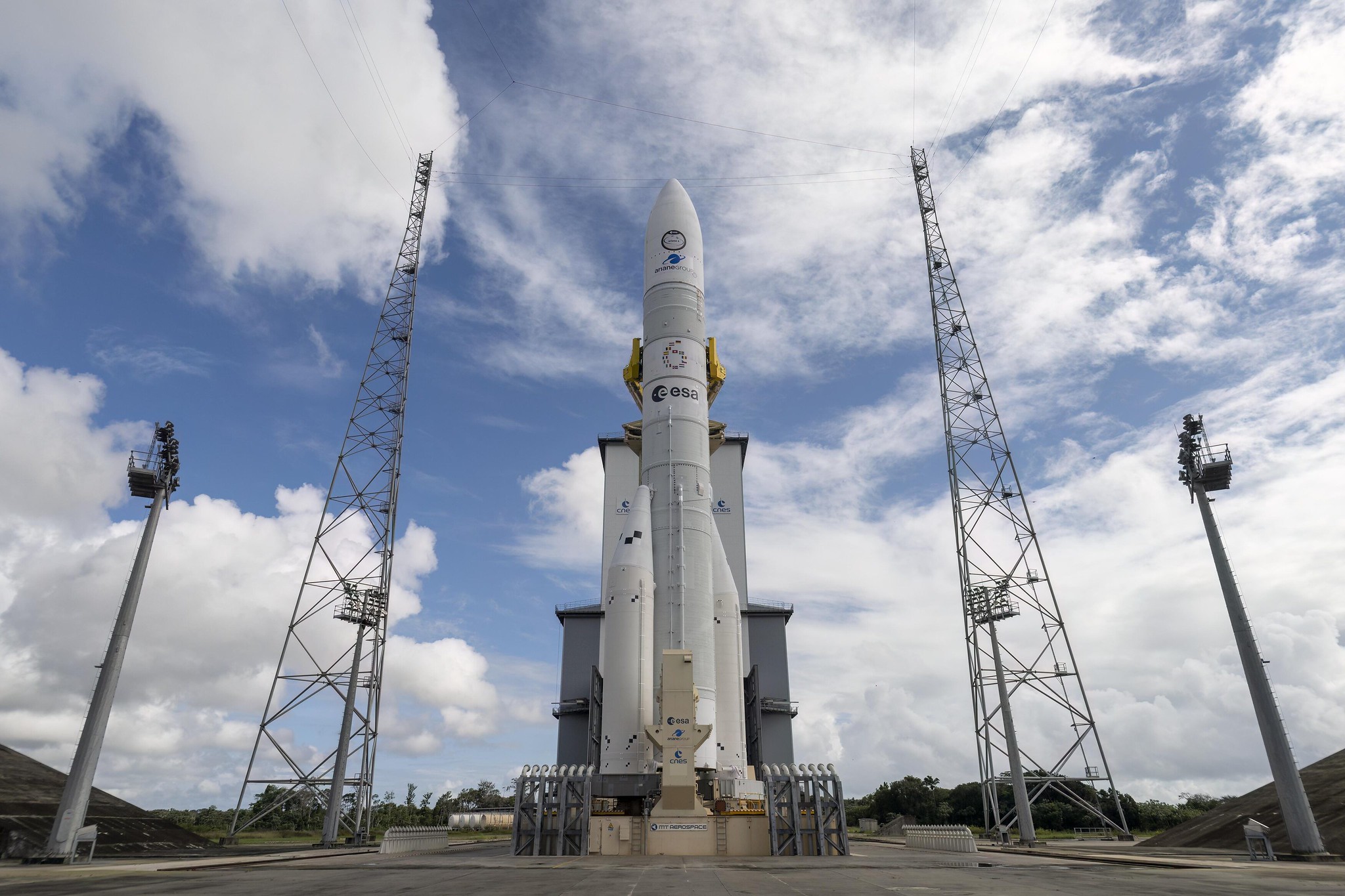 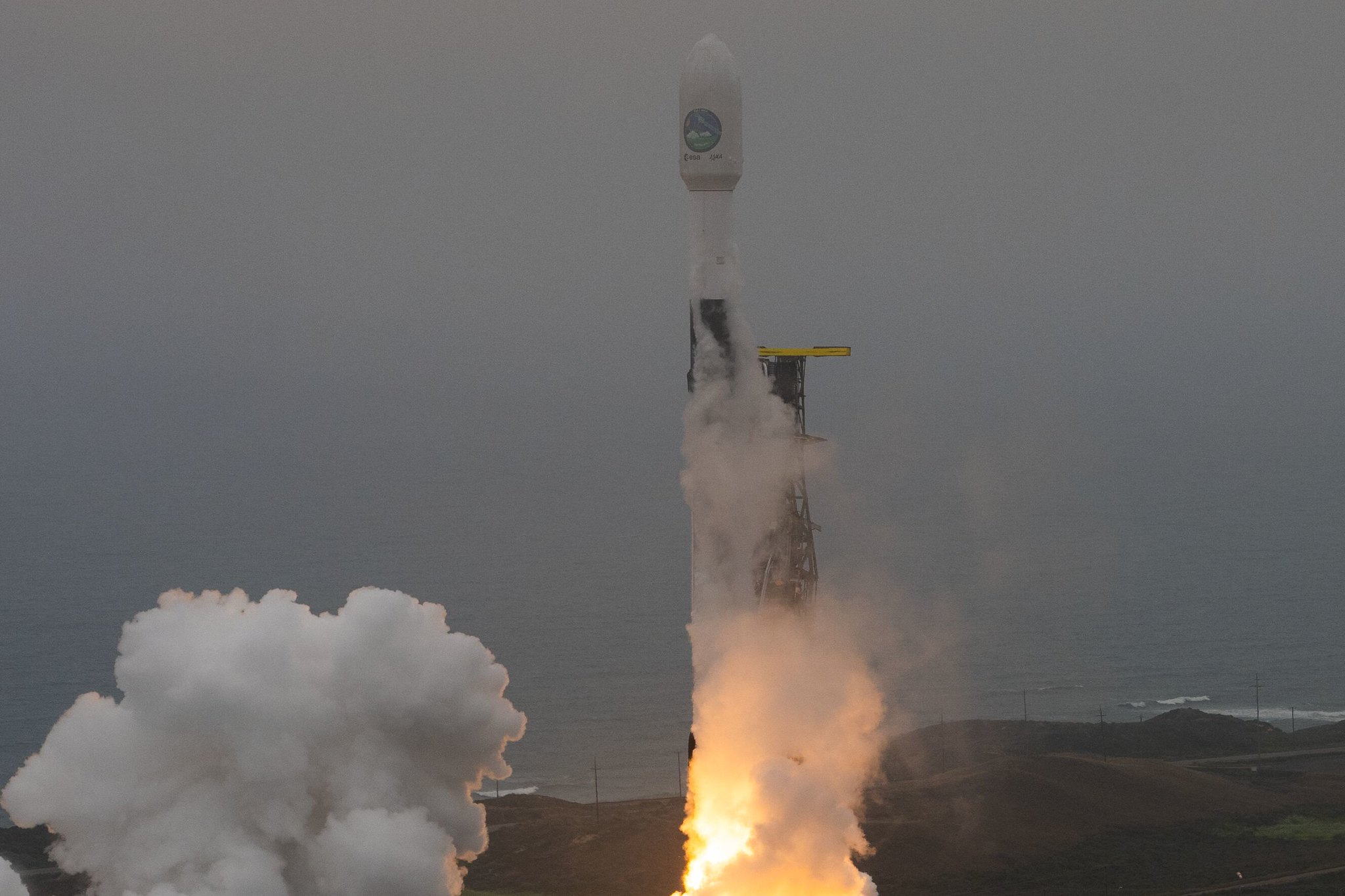 OBSAH
UČITELKA VE VESMÍRU

PRVNÍ ÚSPĚŠNÝ LET

NATÁČĚNÍ FILMU

KONEČNĚ TURISTI

BUDOUCNOST
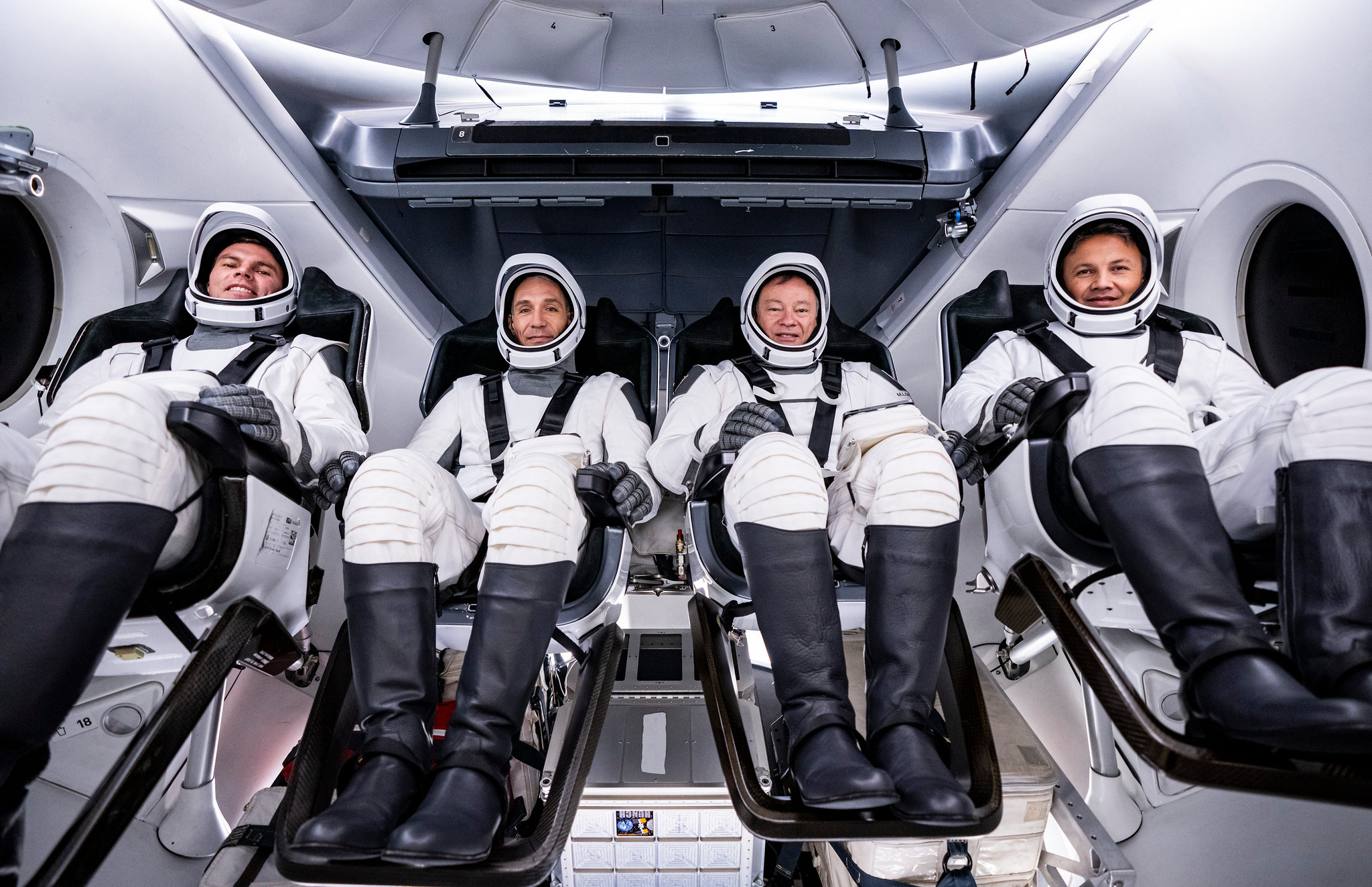 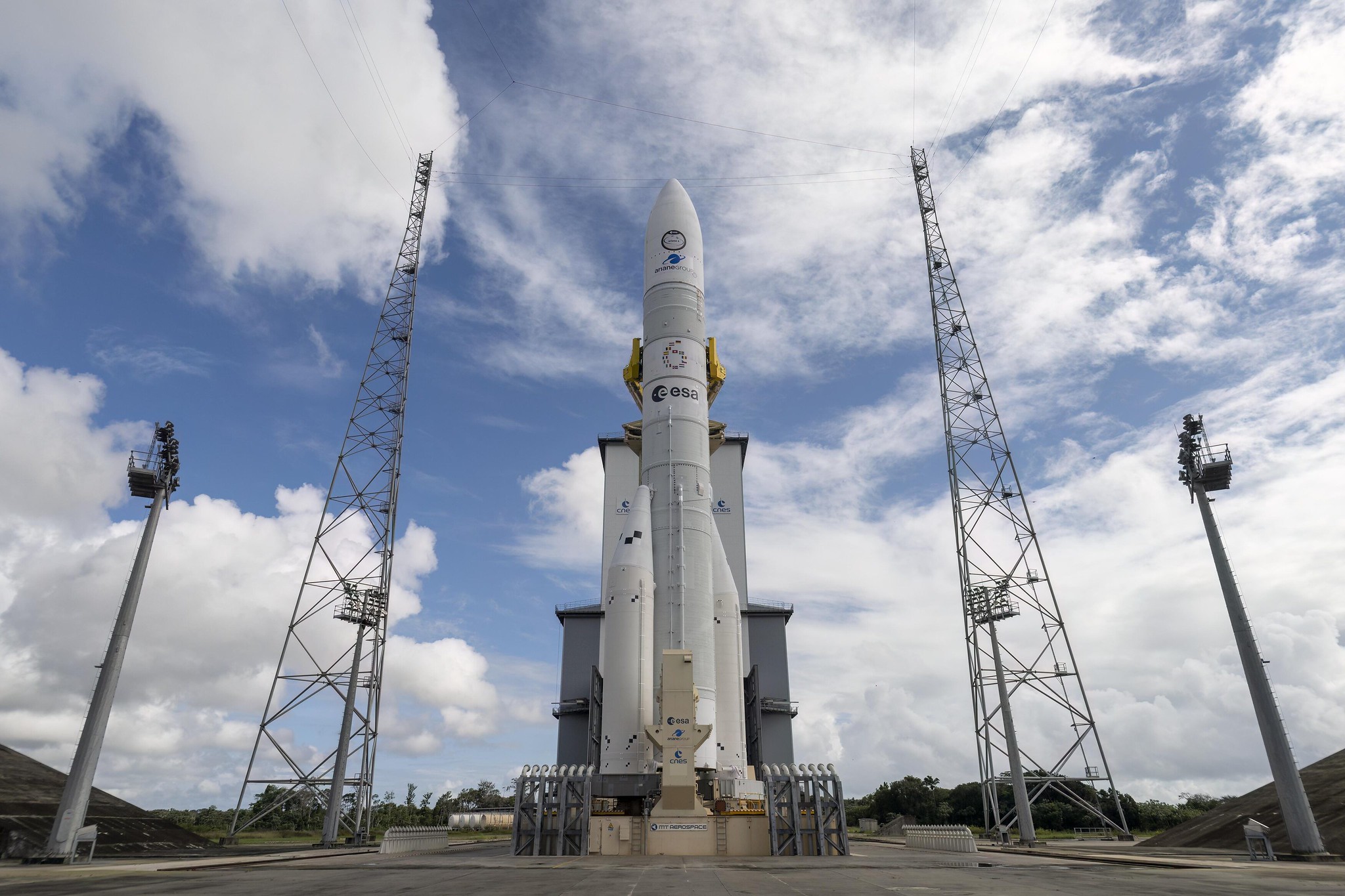 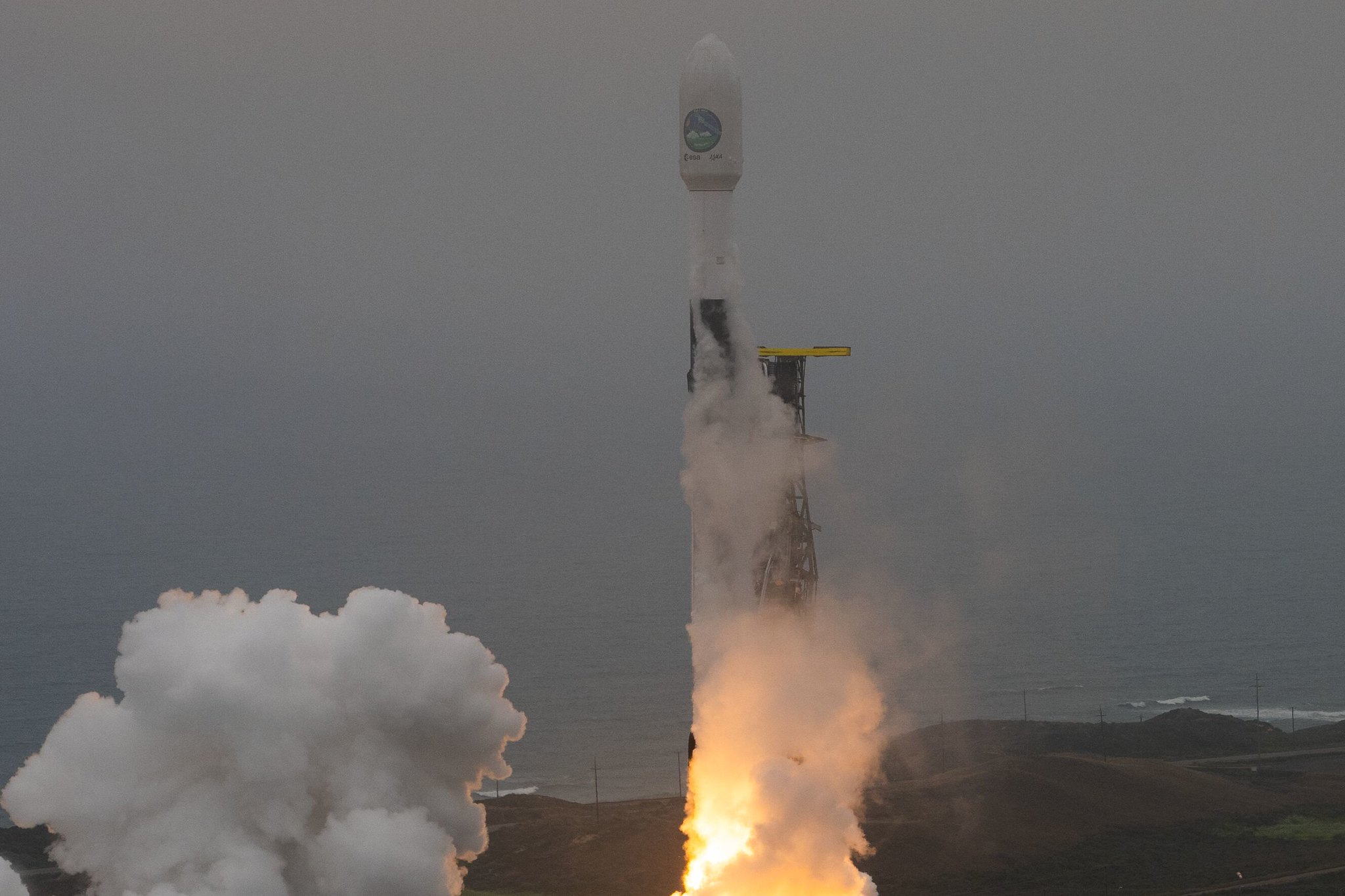 UČITELKA VE VESMÍRU

PRVNÍ ÚSPĚŠNÝ LET

NATÁČĚNÍ FILMU

KONEČNĚ TURISTI

BUDOUCNOST
Christa McAuliffeová
Učitelka střední školy
Raketoplán Challenger (1985)
Posádka zabita výbuchem
Let dlouhý 73 sekund
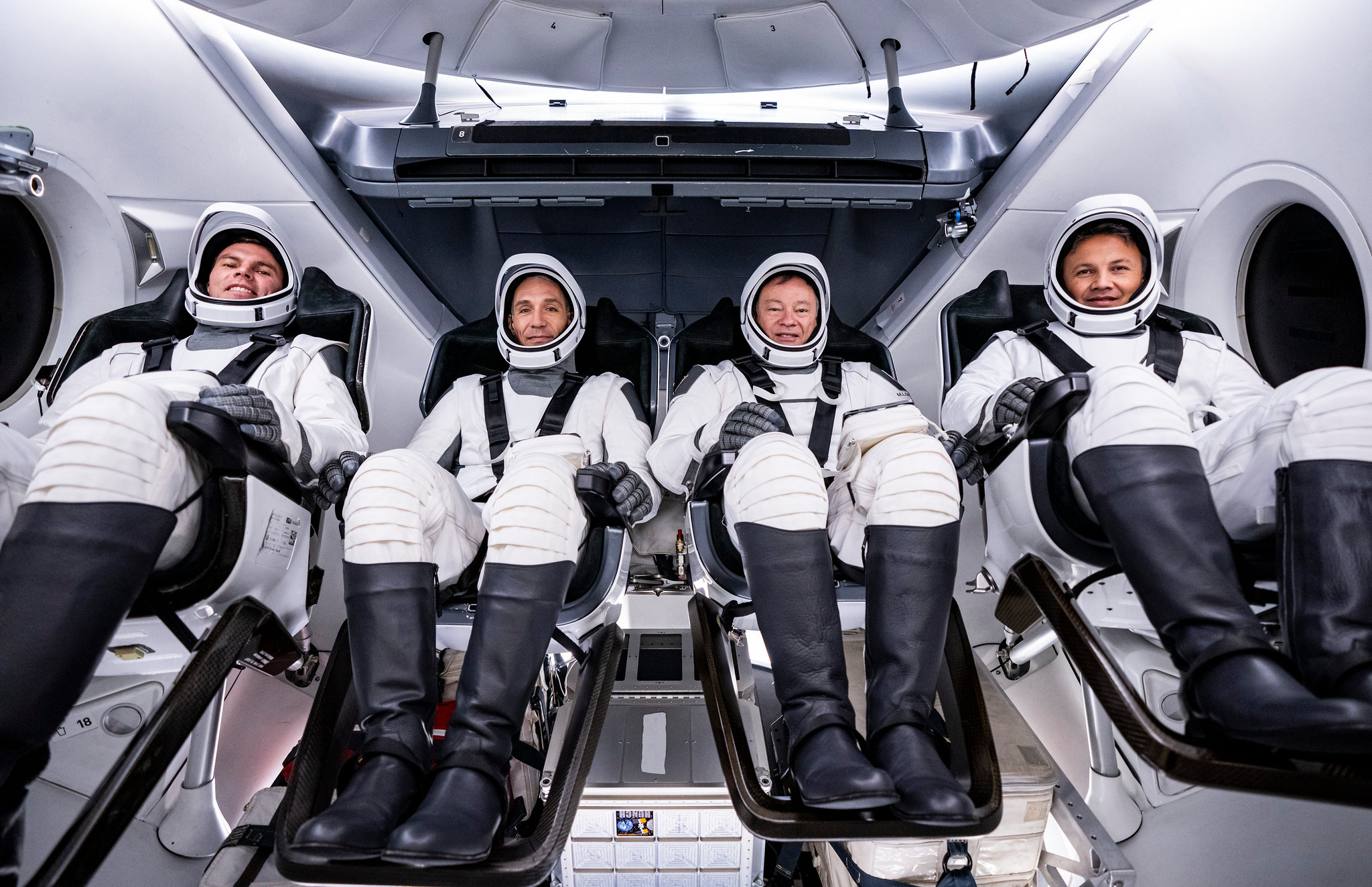 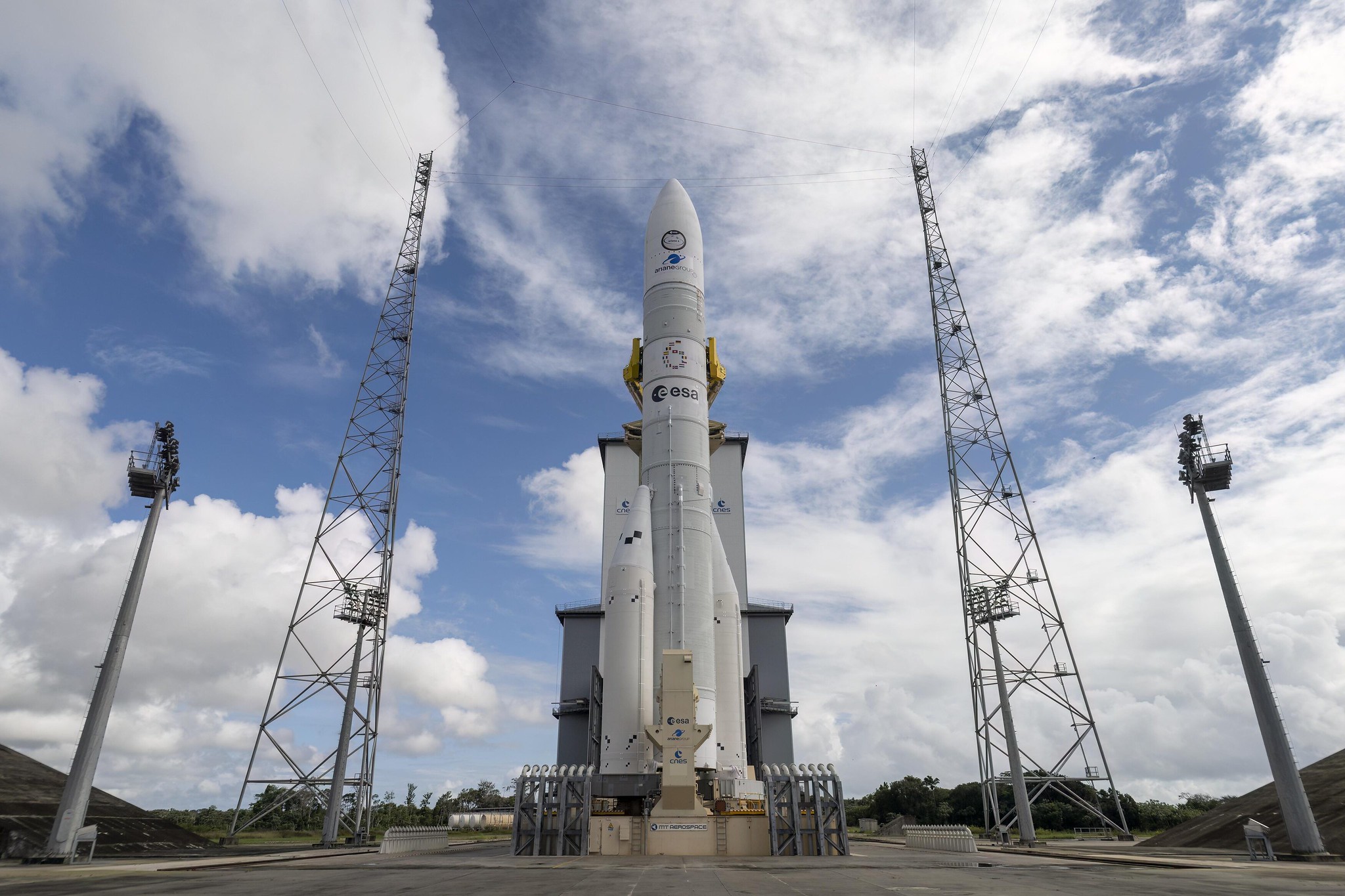 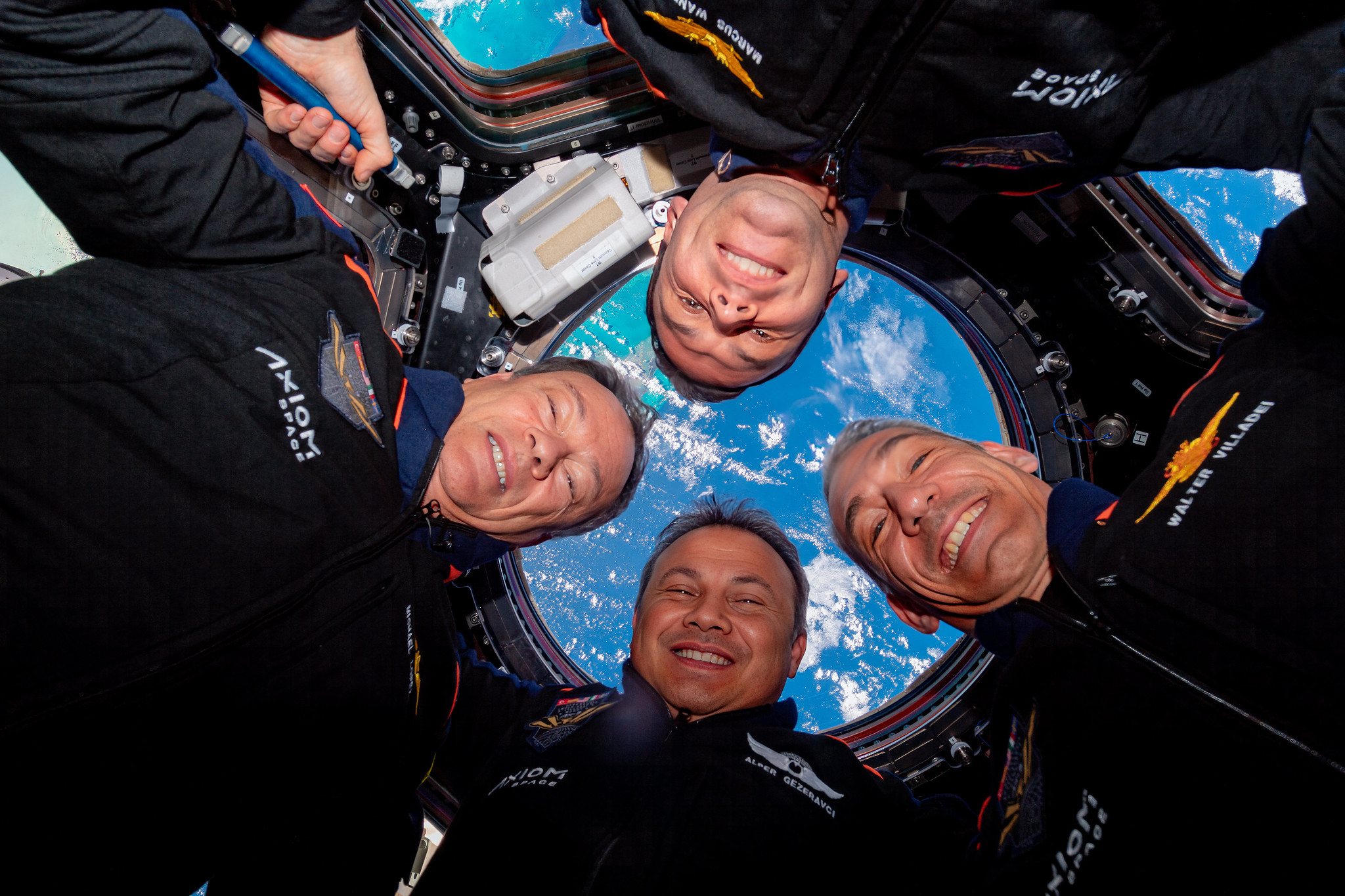 UČITELKA VE VESMÍRU

PRVNÍ ÚSPĚŠNÝ LET

NATÁČĚNÍ FILMU

KONEČNĚ TURISTI

BUDOUCNOST
Dennis Tito
Americký podnikatel
Sojuz (2001)
Let trval 8 dní
20 milionů dollarů
UČITELKA VE VESMÍRU

PRVNÍ ÚSPĚŠNÝ LET

NATÁČĚNÍ FILMU

KONEČNĚ TURISTI

BUDOUCNOST
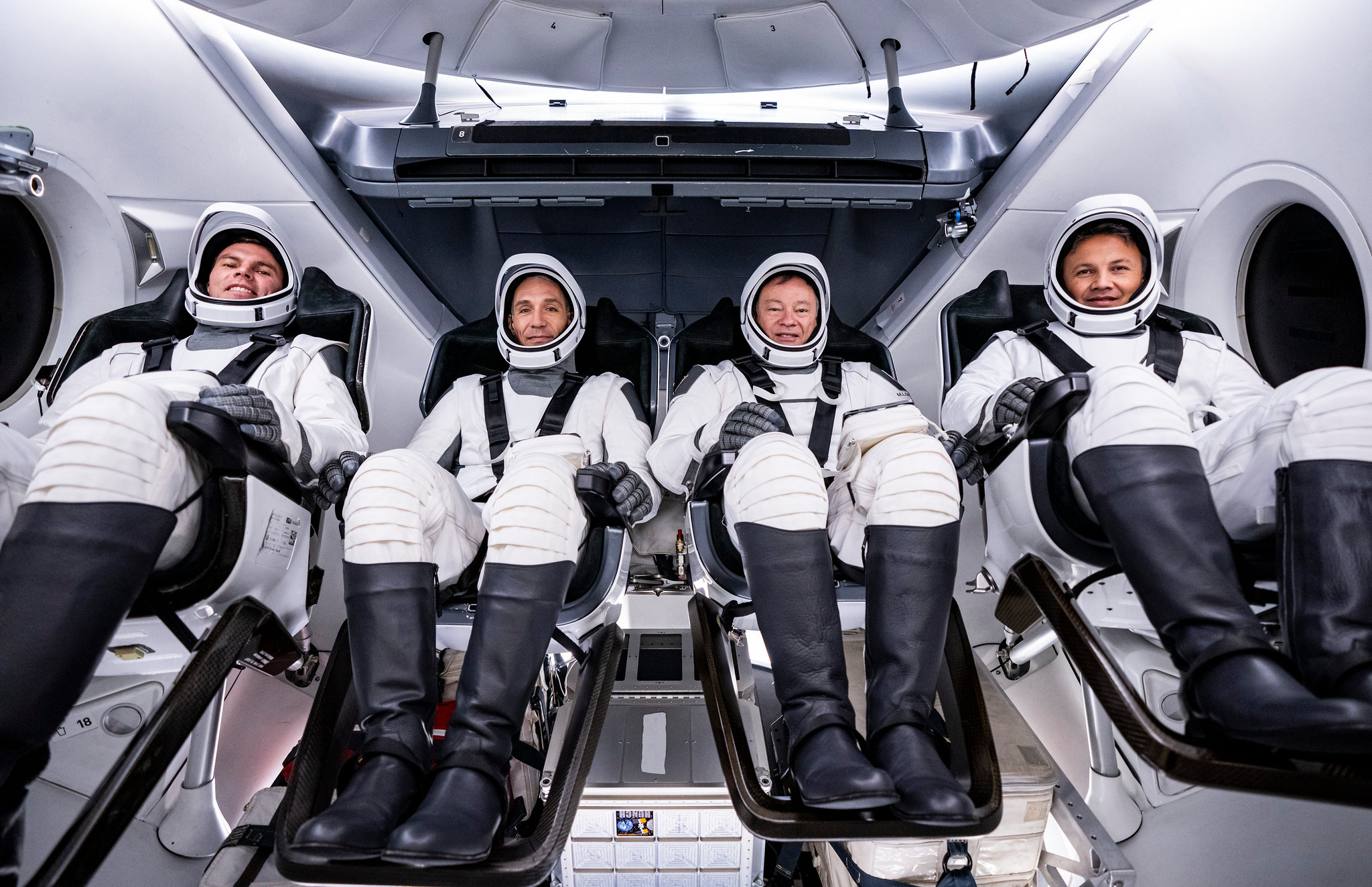 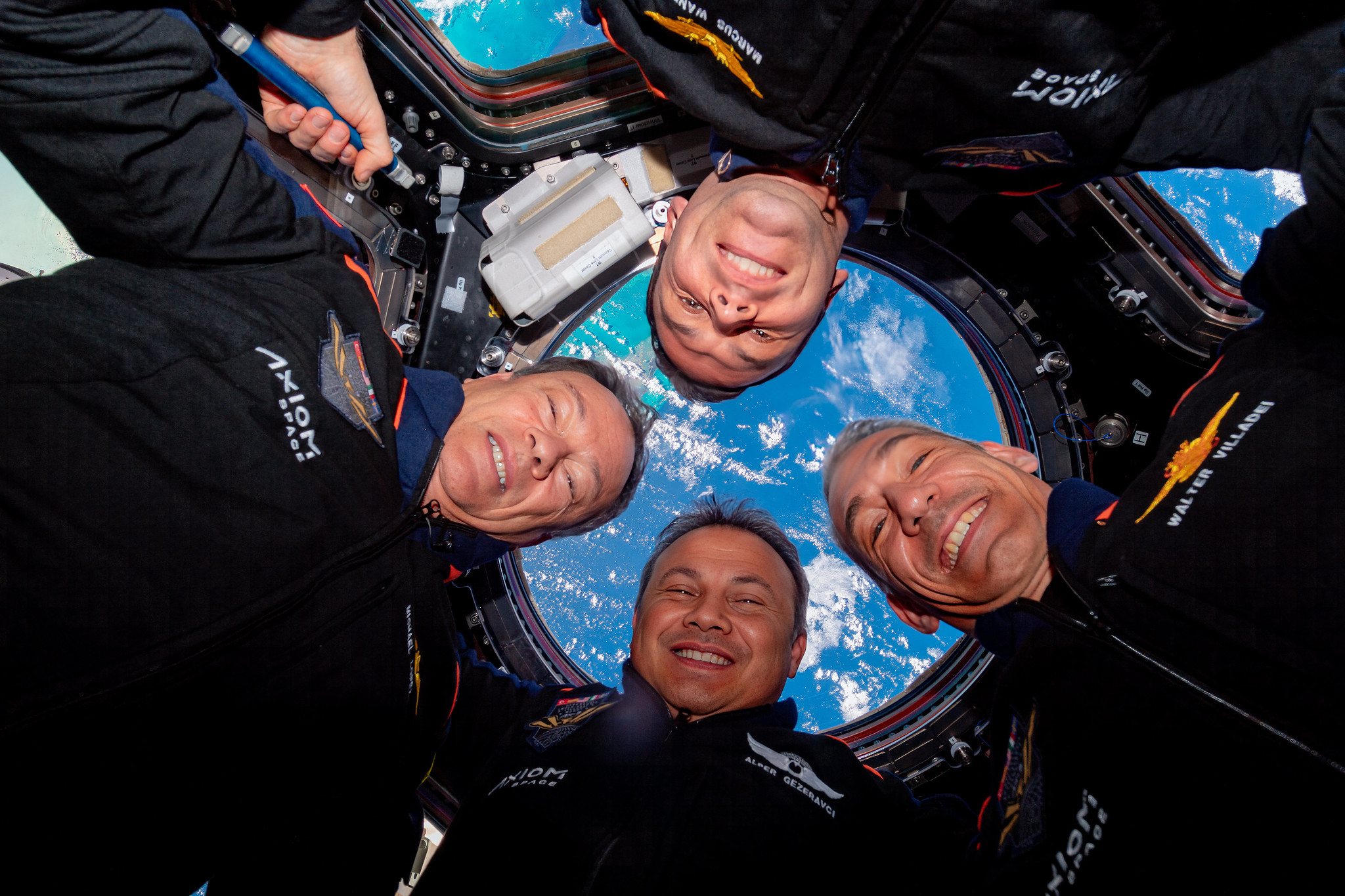 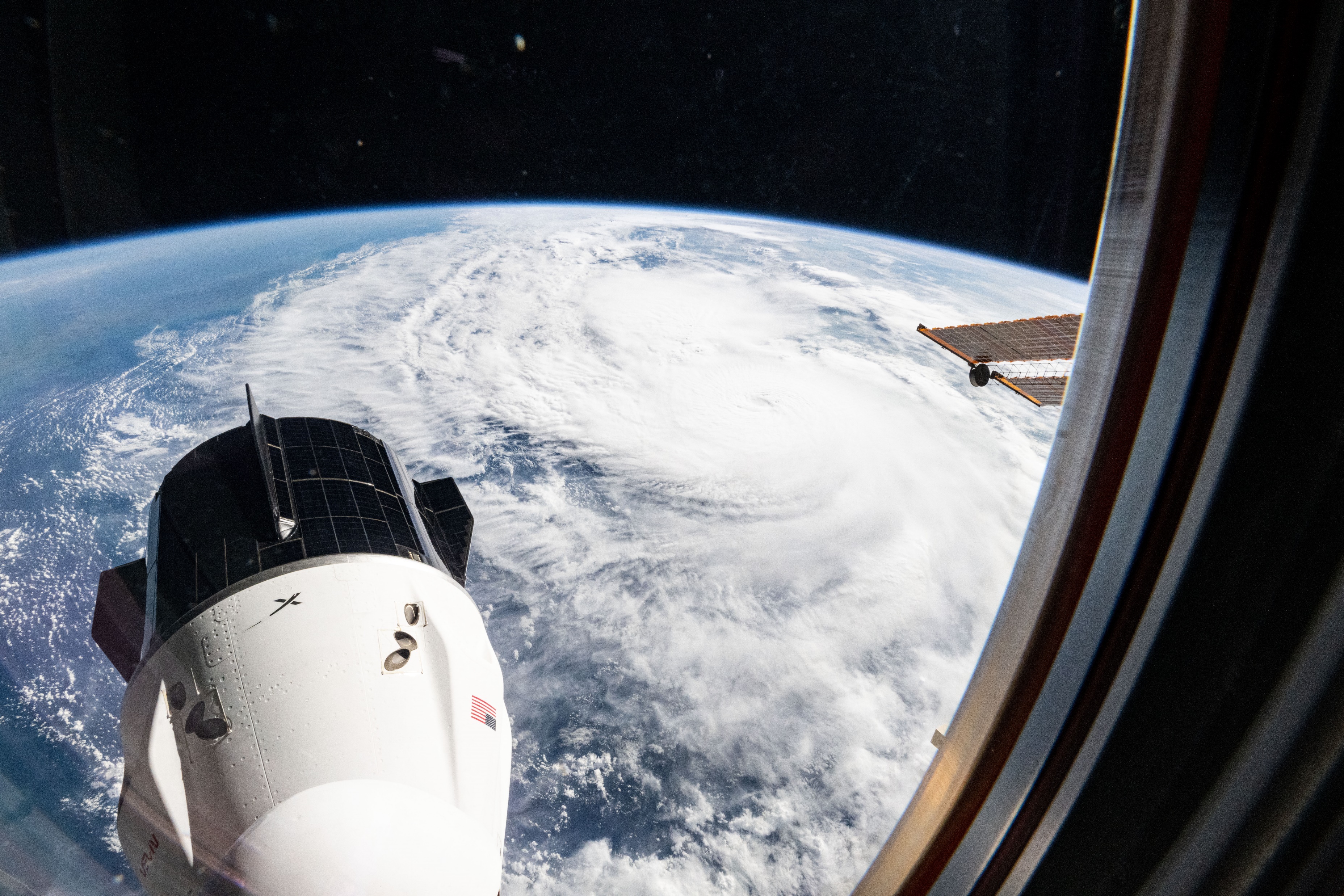 Klim Šipenka
Julije Peresildová
Ruský film „Výzva“
Říjen 2021
Paluba ISS
UČITELKA VE VESMÍRU

PRVNÍ ÚSPĚŠNÝ LET

NATÁČĚNÍ FILMU

KONEČNĚ TURISTI

BUDOUCNOST
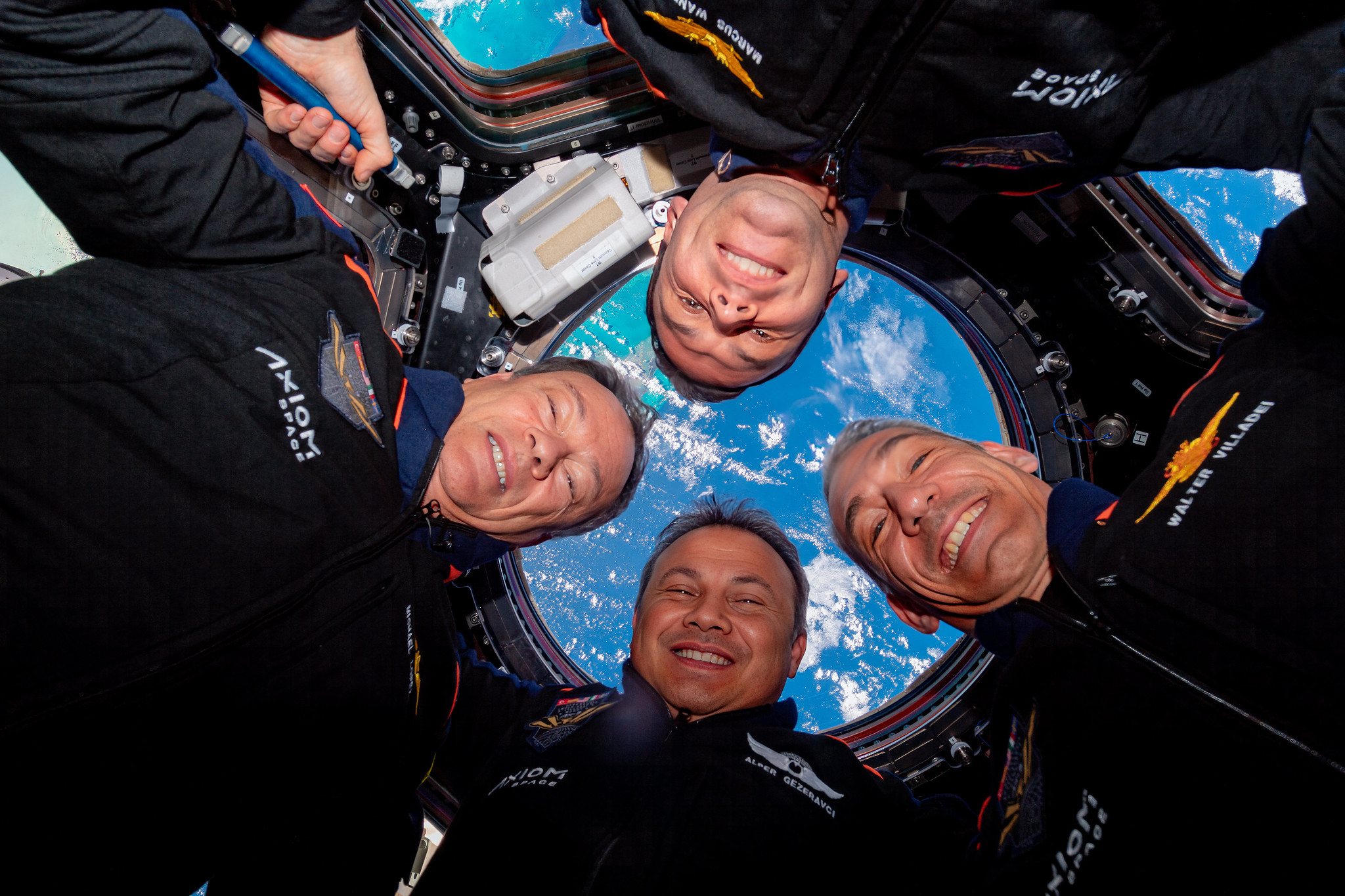 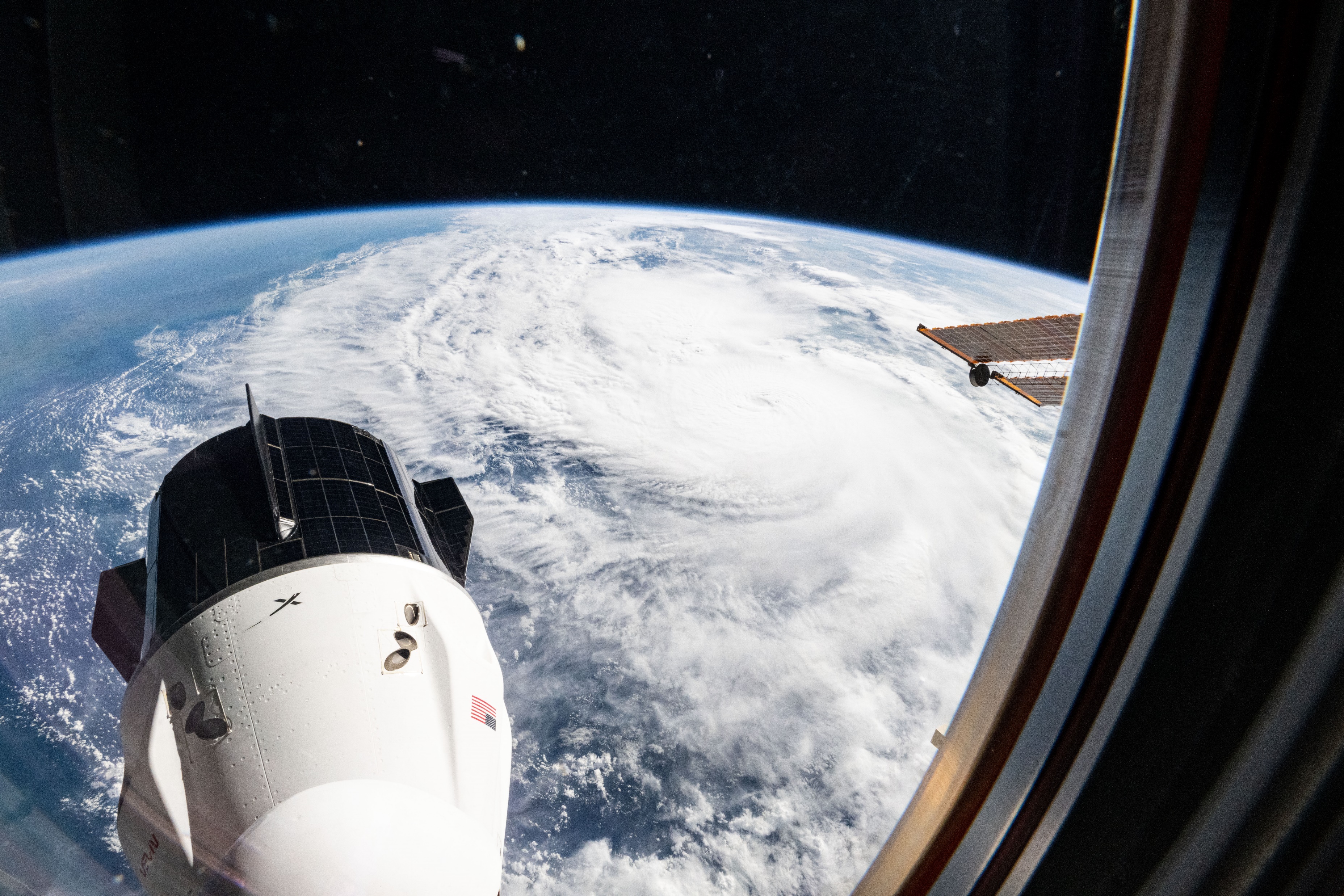 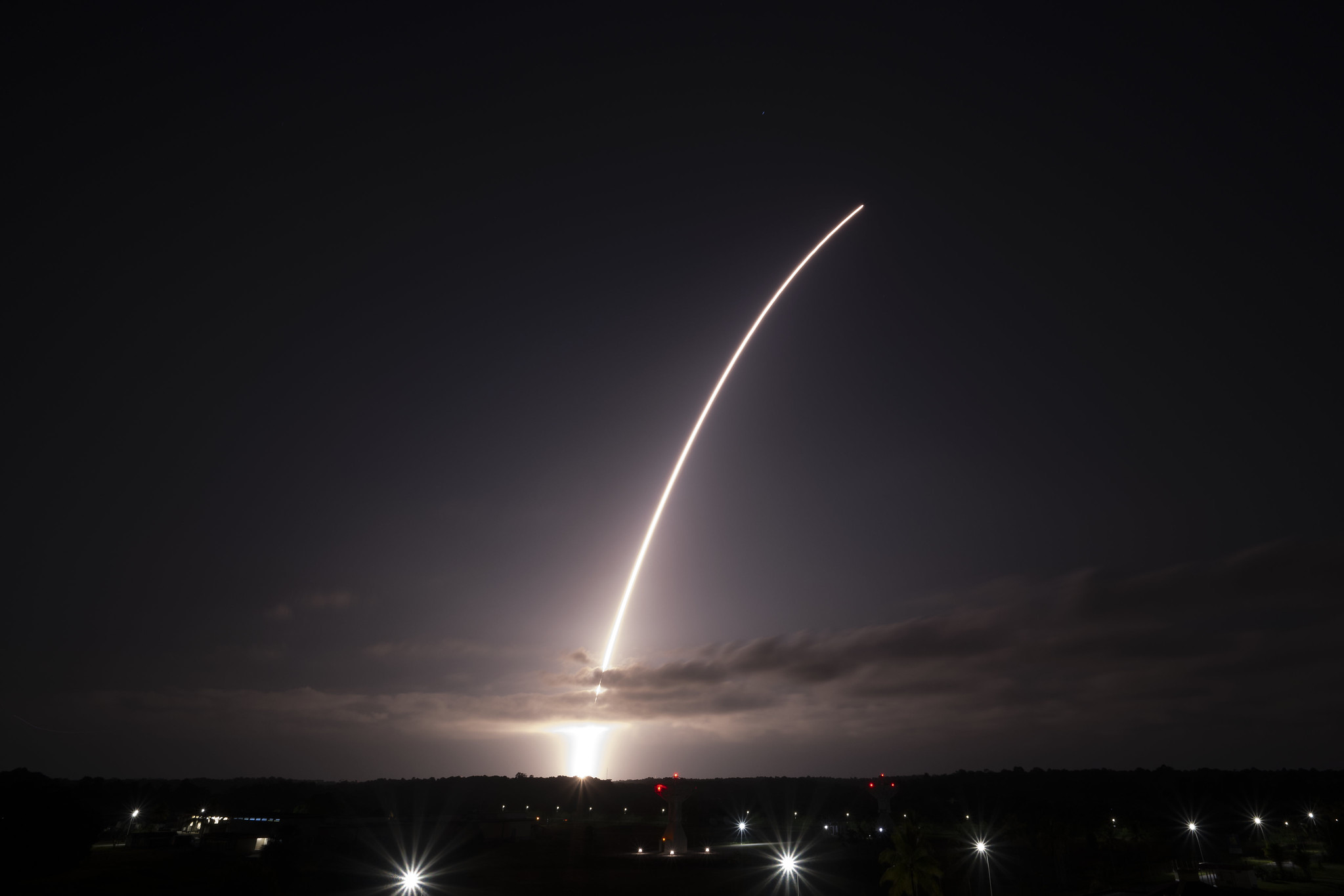 BlueOrigin, Virgin Galactic
Několika minutový výlet
100km nad zemí
Již dnes
250-300 tisíc dollarů
UČITELKA VE VESMÍRU

PRVNÍ ÚSPĚŠNÝ LET

NATÁČĚNÍ FILMU

KONEČNĚ TURISTI

BUDOUCNOST
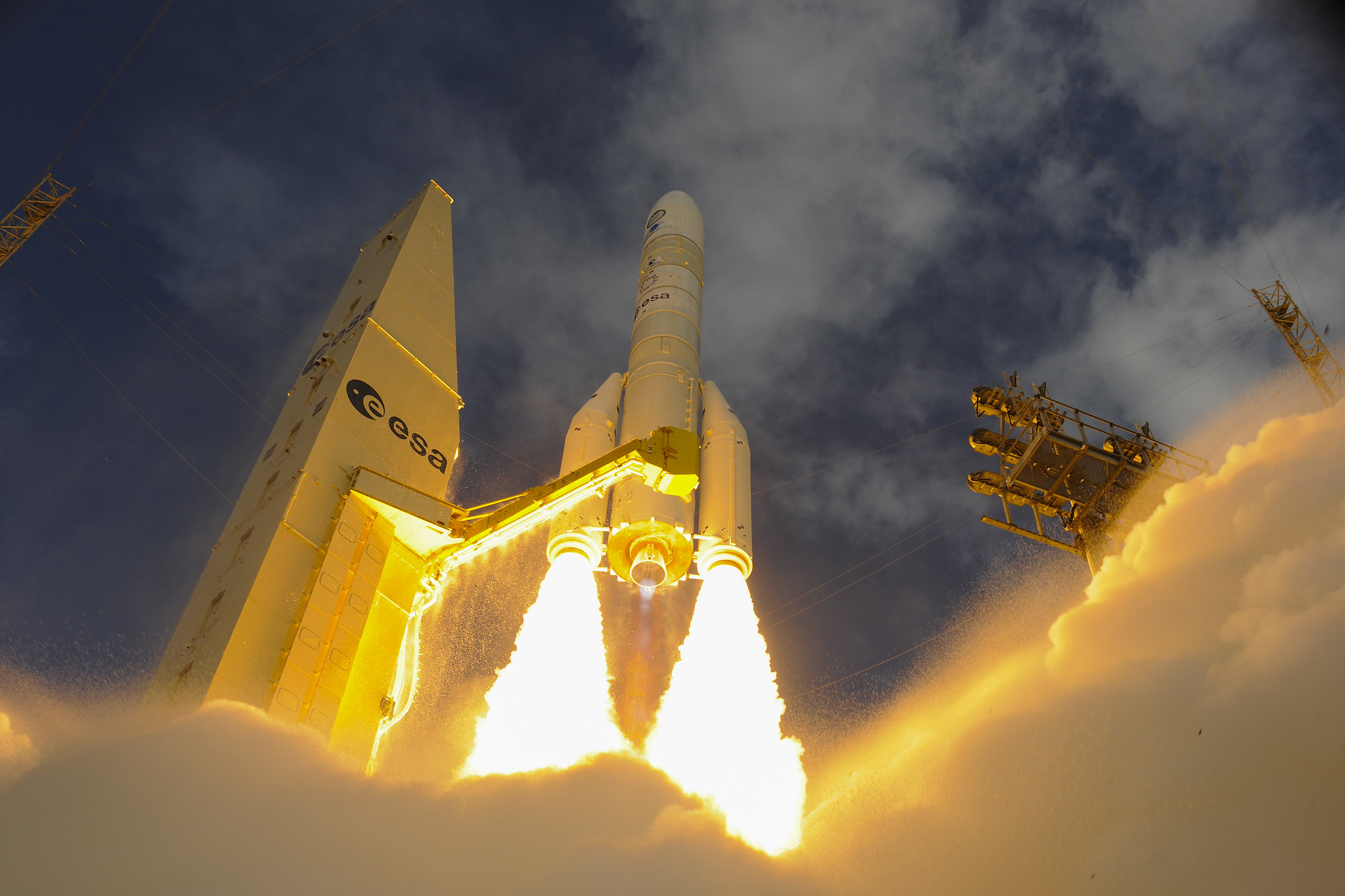 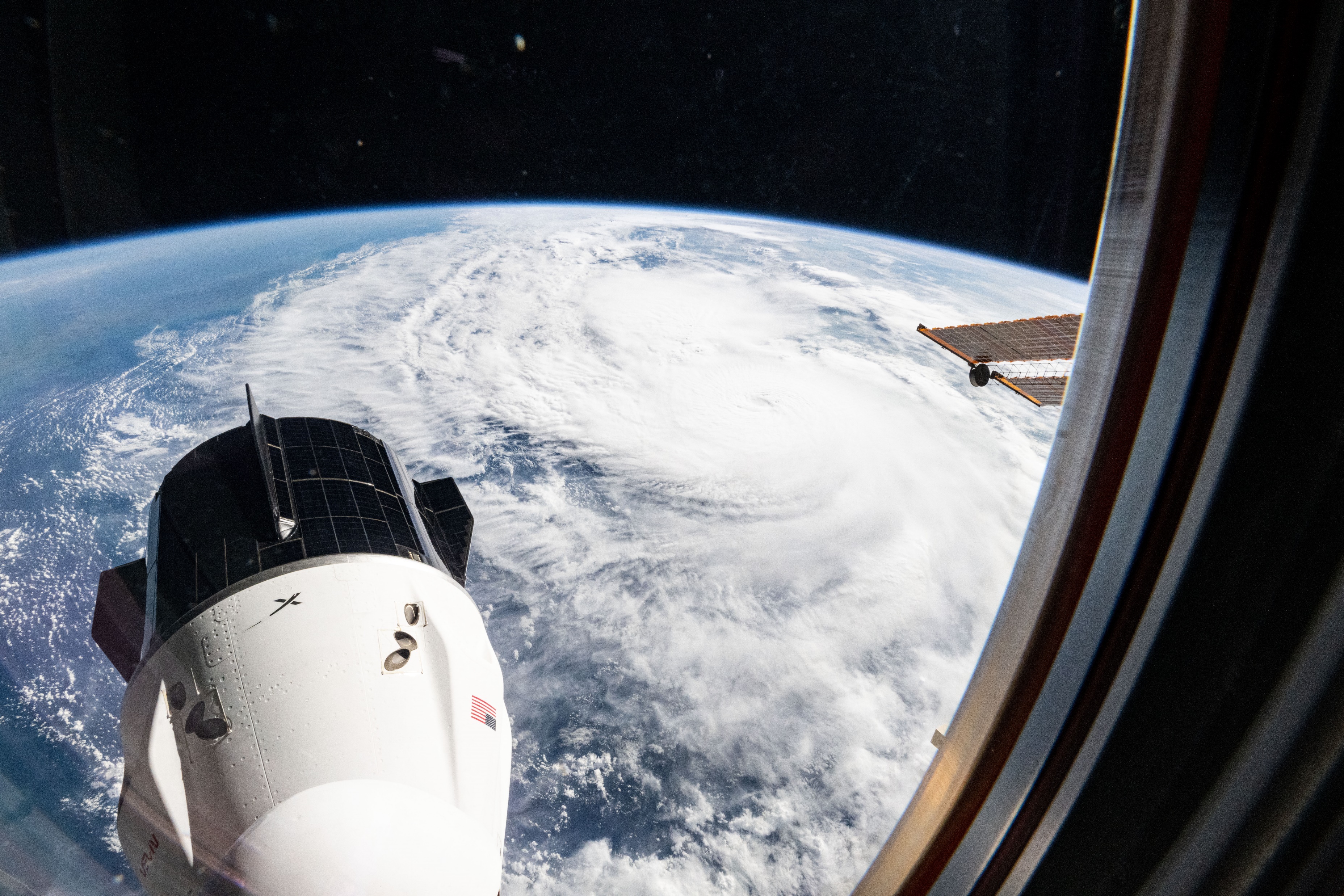 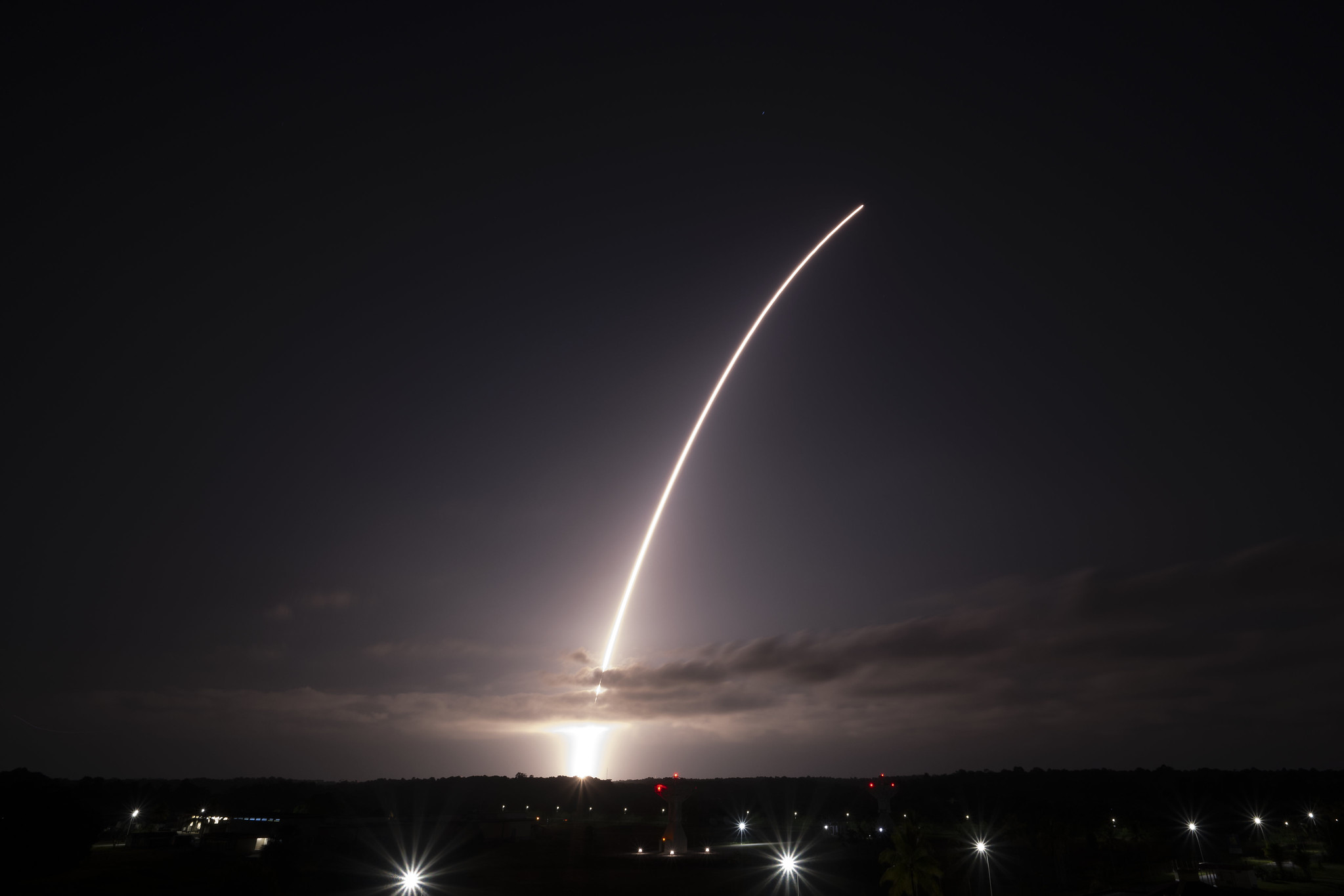 Vesmírné hotely
Několikadenní pobyty
Již se staví
V pochodu za několik let
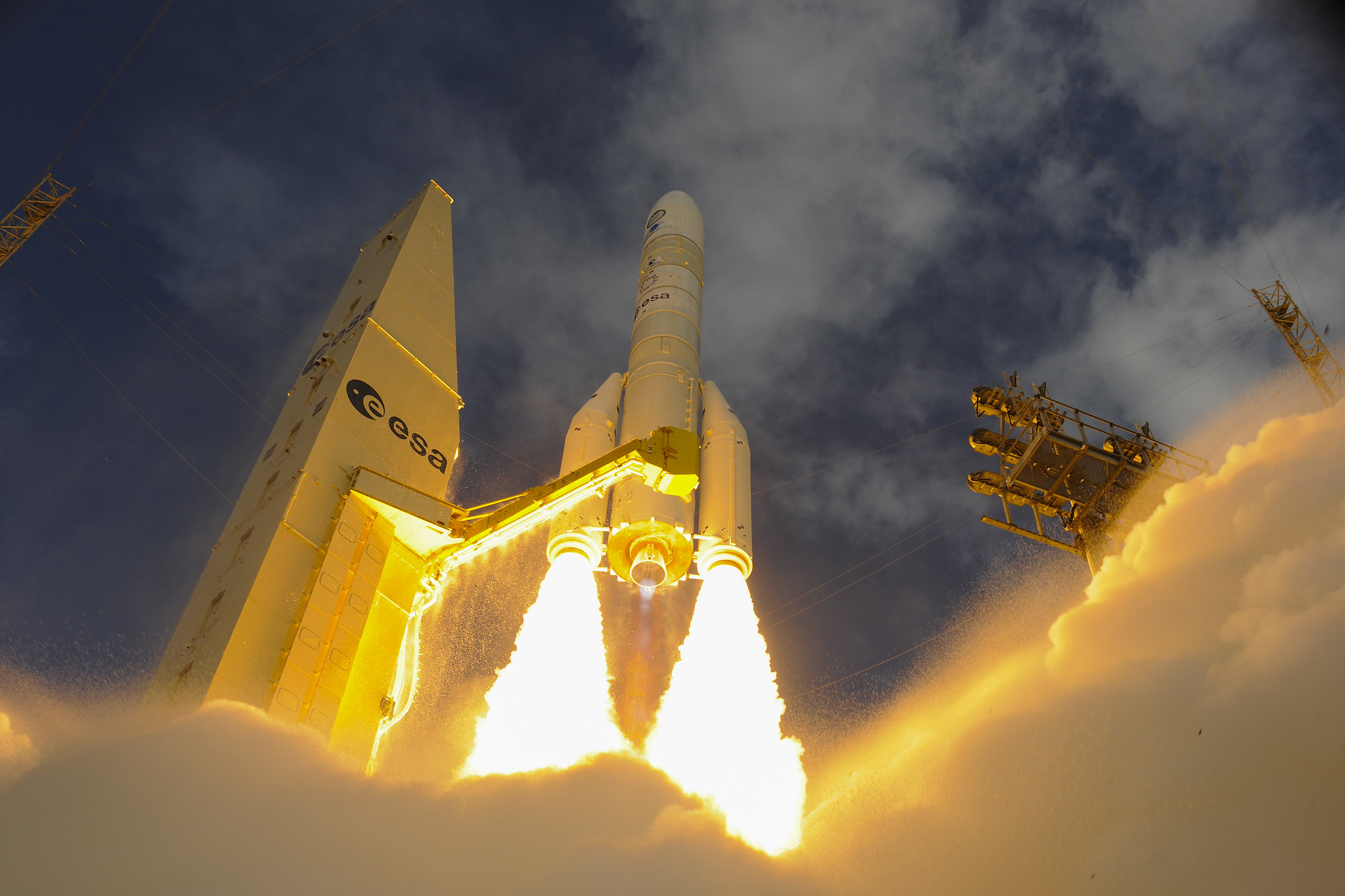 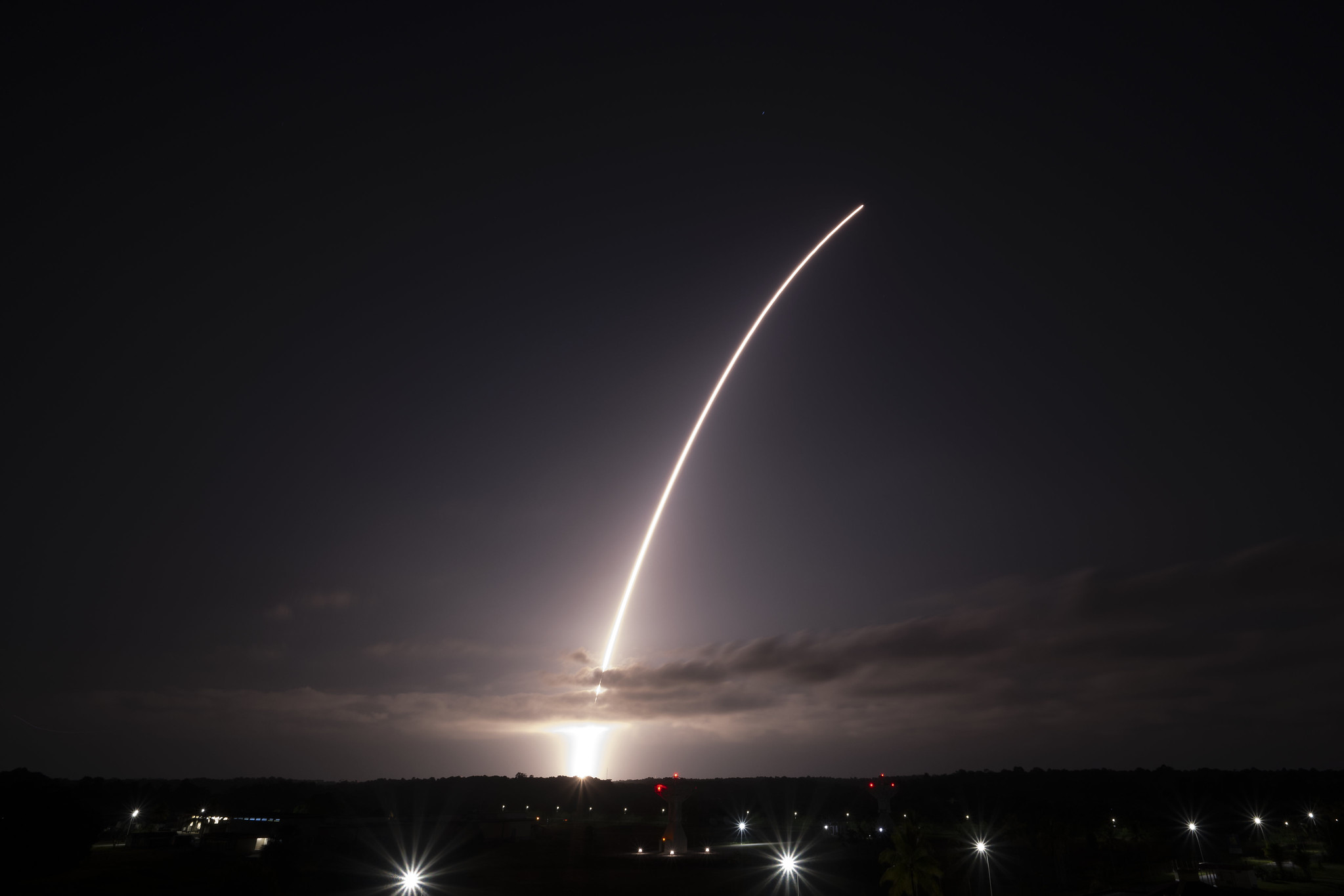 ZDROJE
https://en.wikipedia.org/wiki/Christa_McAuliffe
https://en.wikipedia.org/wiki/Dennis_Tito
https://en.wikipedia.org/wiki/Space_tourism
https://www.spacex.com/
https://www.axiomspace.com/
https://en.wikipedia.org/wiki/Axiom_Orbital_Segment
https://en.wikipedia.org/wiki/Orbital_Reef
https://en.wikipedia.org/wiki/Haven-1
https://www.nasa.gov/
https://www.flickr.com/photos/nasa2explore/albums/
https://www.flickr.com/photos/nasa2explore/albums/
https://www.flickr.com/photos/europeanspaceagency